Reshaping Deep Models to Embed Explainability and Grow Trust
Xiting Wang
Social Computing Group
Microsoft Research Asia
Trust Issues with Deep Models
Fully transparent model
What is the working mechanism?
Any serious unknown issues?
Performance aligns with real user satisfaction?
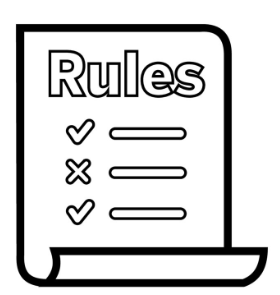 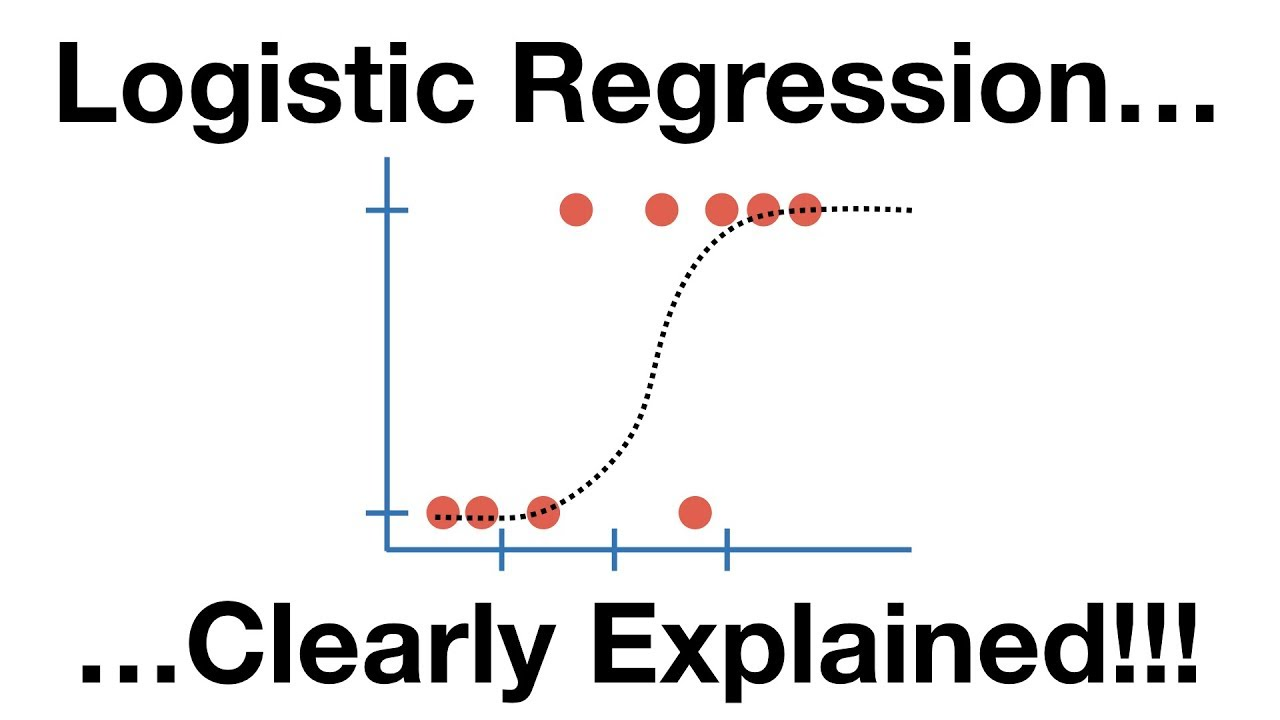 How to integrate user feedback?
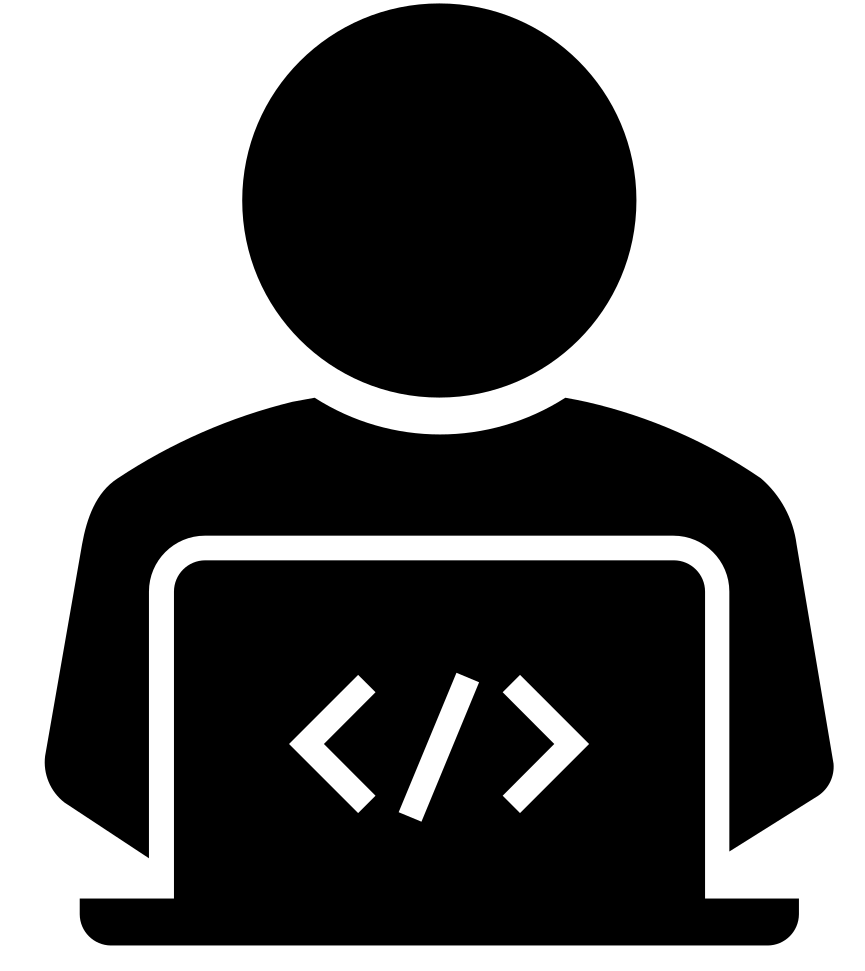 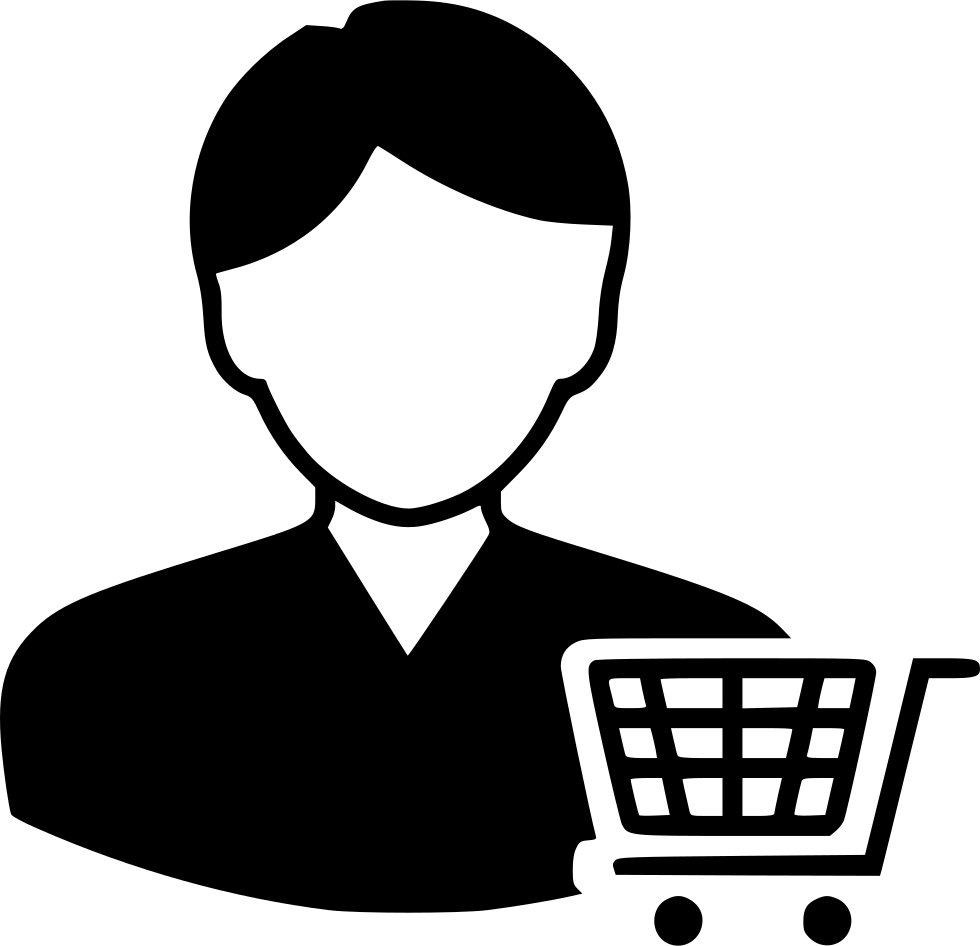 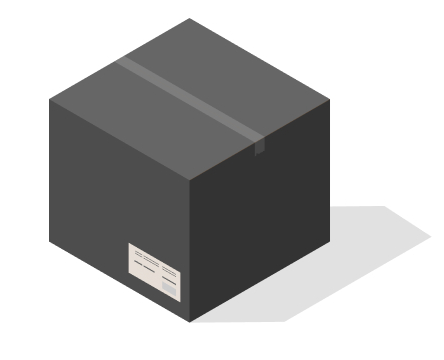 Customer
Model developer
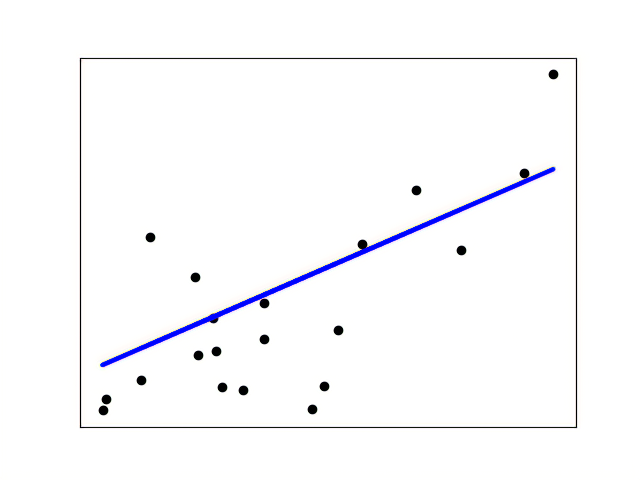 Deep model
Any legal risks?
Will anyone feel dissatisfied?
…
Trust Issues with Deep Models
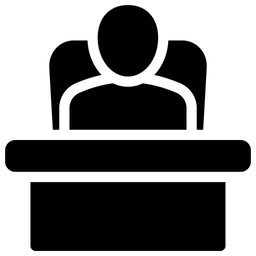 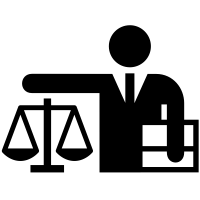 Fully transparent model
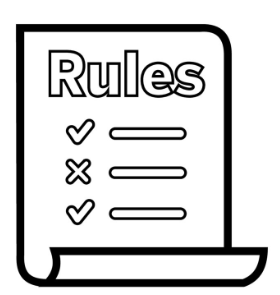 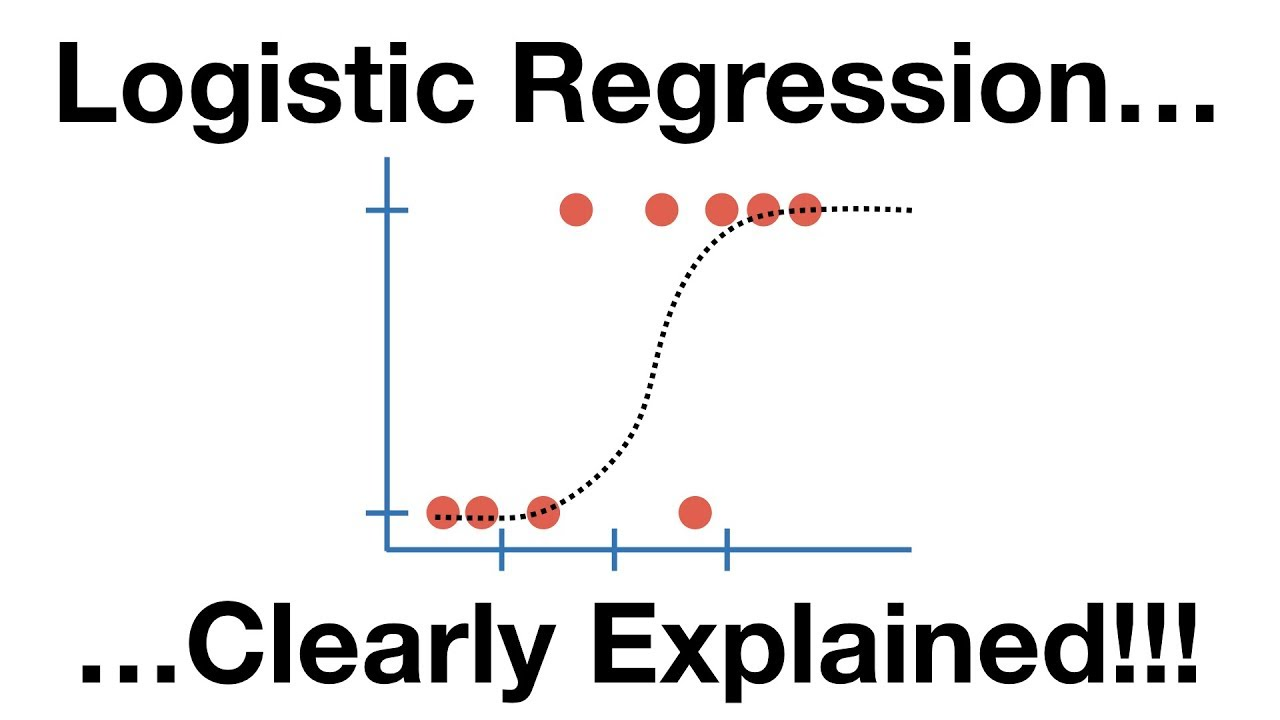 Manager
Lawyers
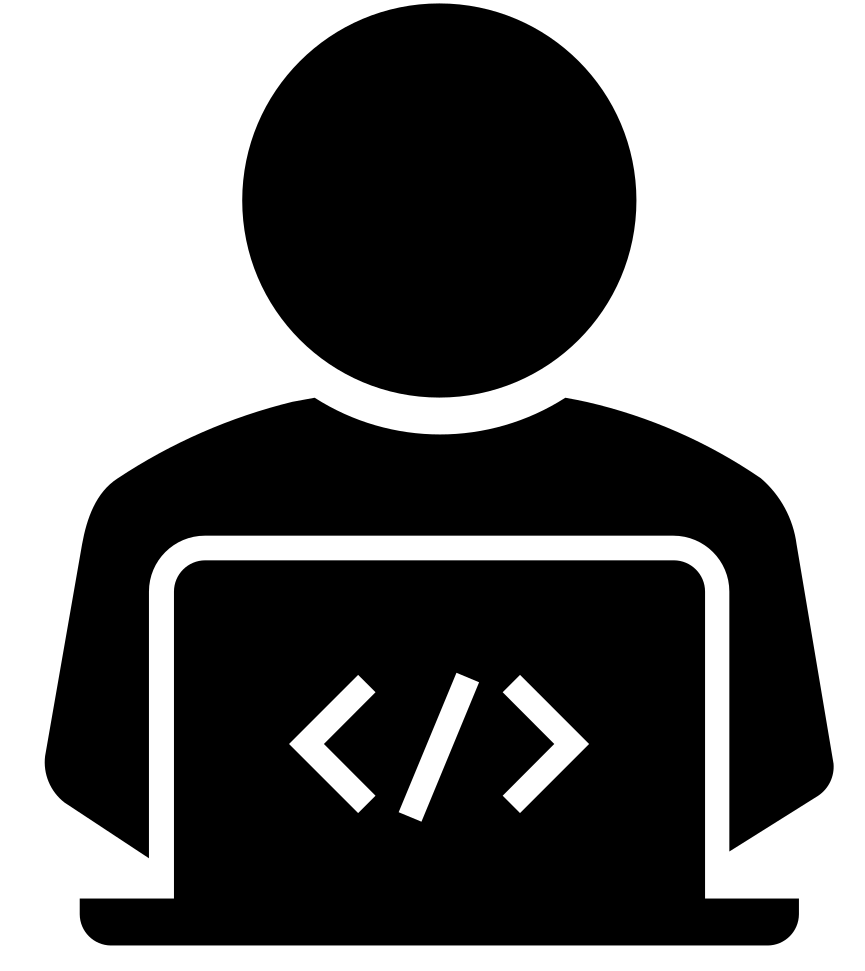 Mutual understanding between models and humans?
Value others’ influence and voice
Open to criticisms
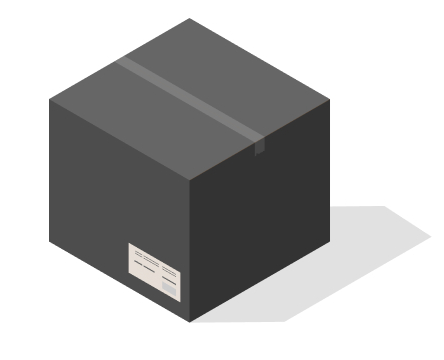 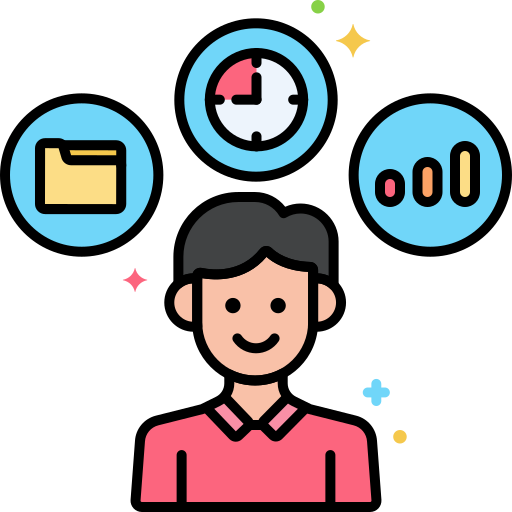 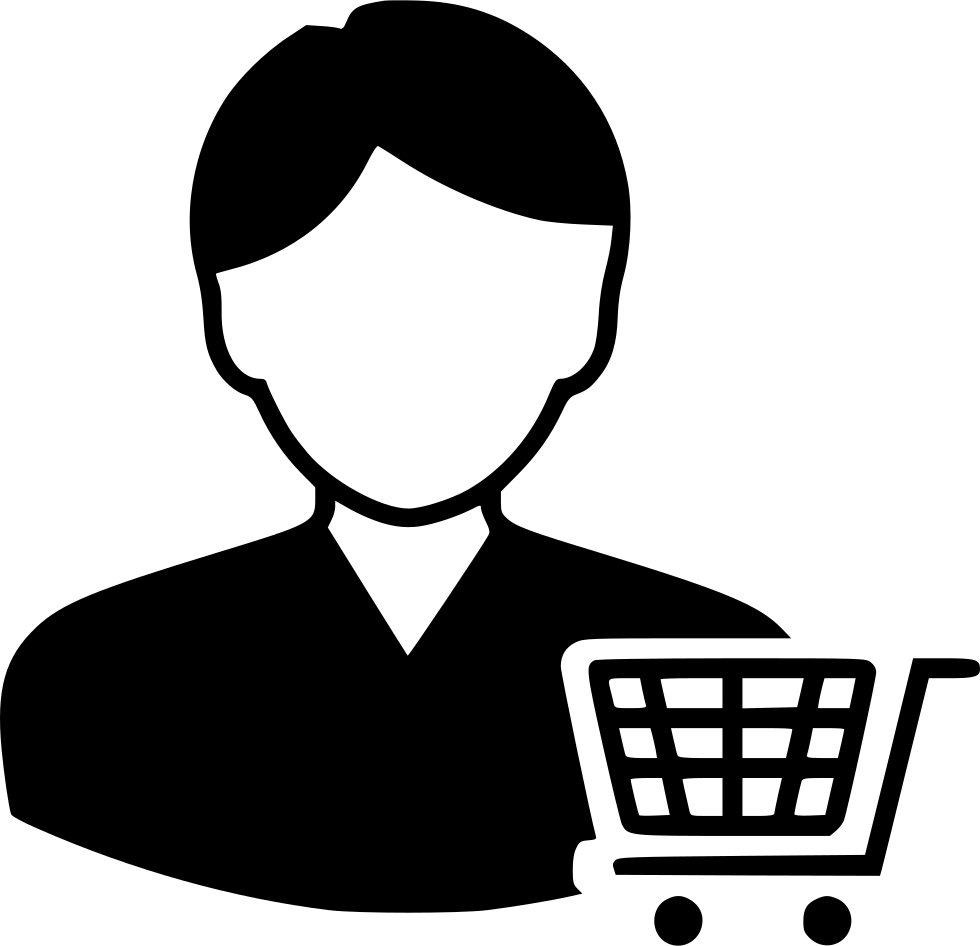 Model developer
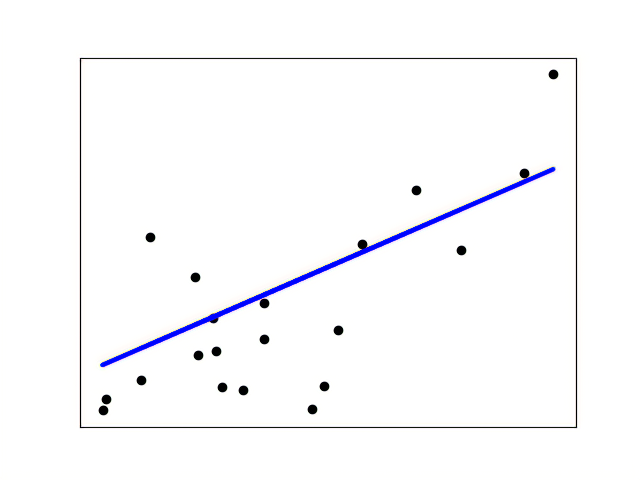 Deep model
What is the working mechanism?
Any serious unknown issues?
Performance aligns with real user satisfaction?
Product manager
Customer
How to integrate user feedback?
The communication capability is inherently limited by their black-box nature
To ensure close collaboration, both human and the model should change
Sometimes
Understanding the model through post-hoc explanations
Limitation of Post-Hoc Explanations
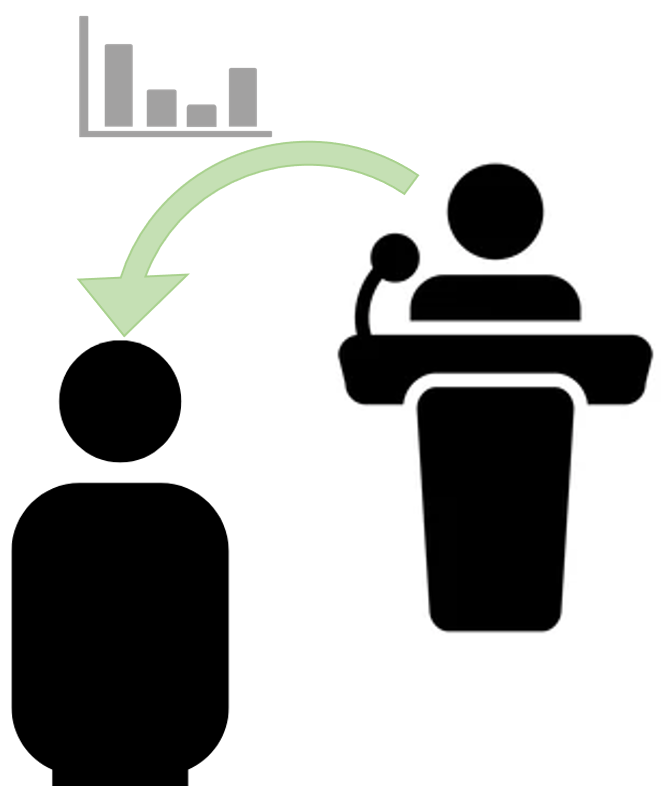 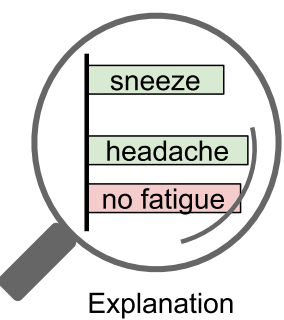 Can we trust the explanations?
Post-hoc explanations
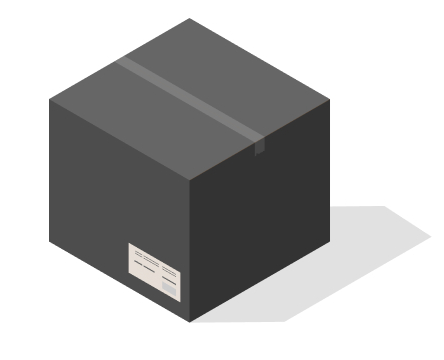 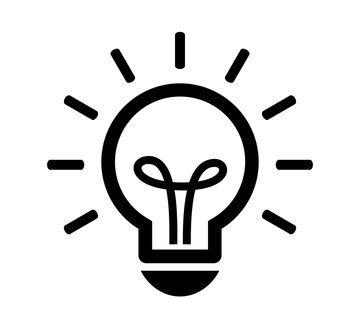 Trust?
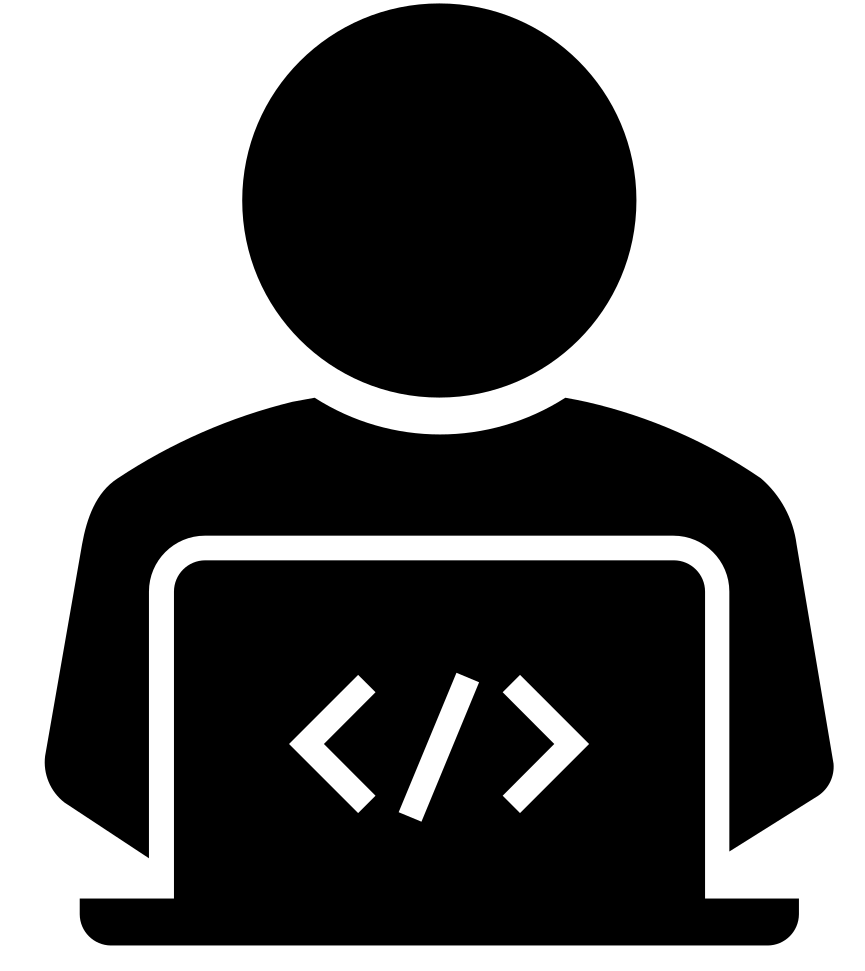 Always an approximation [1]
Frequency
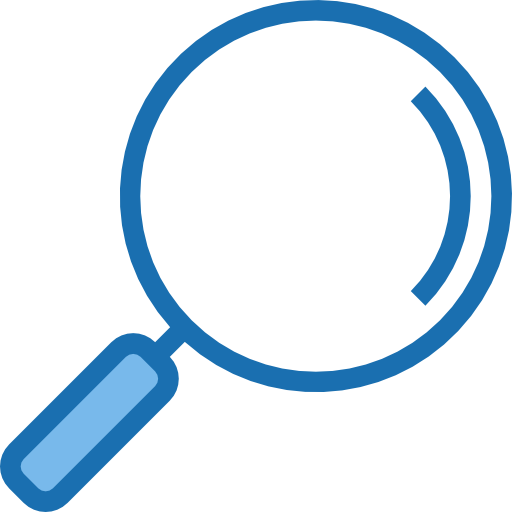 “General uneasiness” of practitioners [2]
Practitioner 9 in [2]
Phase II:
Occasionally One-Way Communication
Low
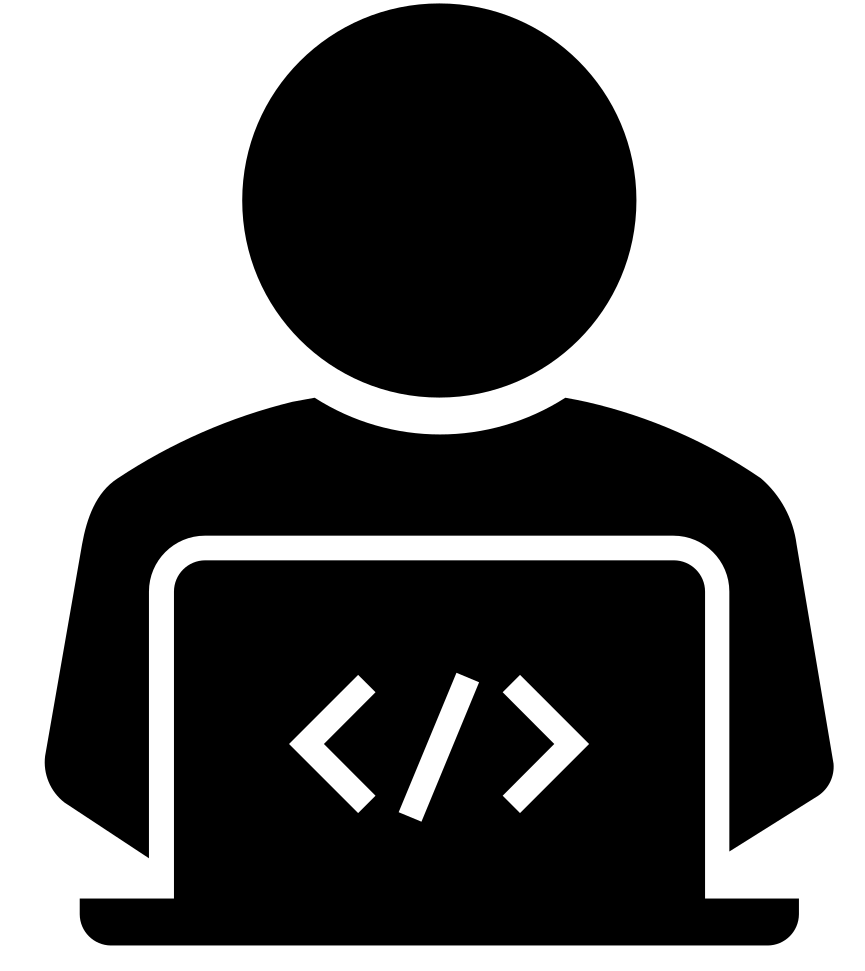 Feedback?
How to integrate user feedback?
No systematic method for direct control 
Requires model retraining
No guarantee for satisfying user needs
Interpret a black-box model after it has been trained
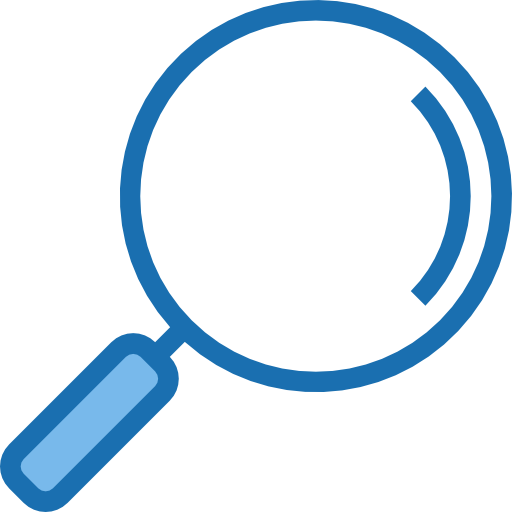 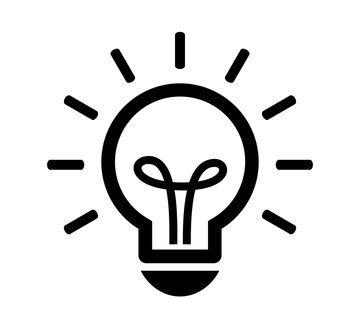 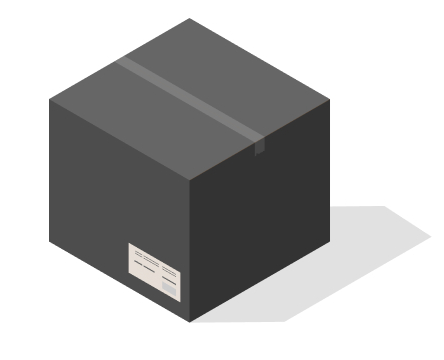 Computational cost:  test the complex black-box model thousands of times to obtain a complete and faithful understanding
“... it’s an attempt to make an estimate. So, it’s making a marginal claim in most cases.”
Can be easily applied to explain any trained model
Both humans and models should make effort to improve
[1] Stop Explaining Black Box Machine Learning Models for High Stakes Decisions and Use Interpretable Models Instead, Nature Machine Intelligence, 2019
[2] Human Factors in Model Interpretability: Industry Practices, Challenges, and Needs, ACM HCI 2020
Credible
Understandable
Relevant
Useful
Quality
Bi-
Direction
Seldom
Medium
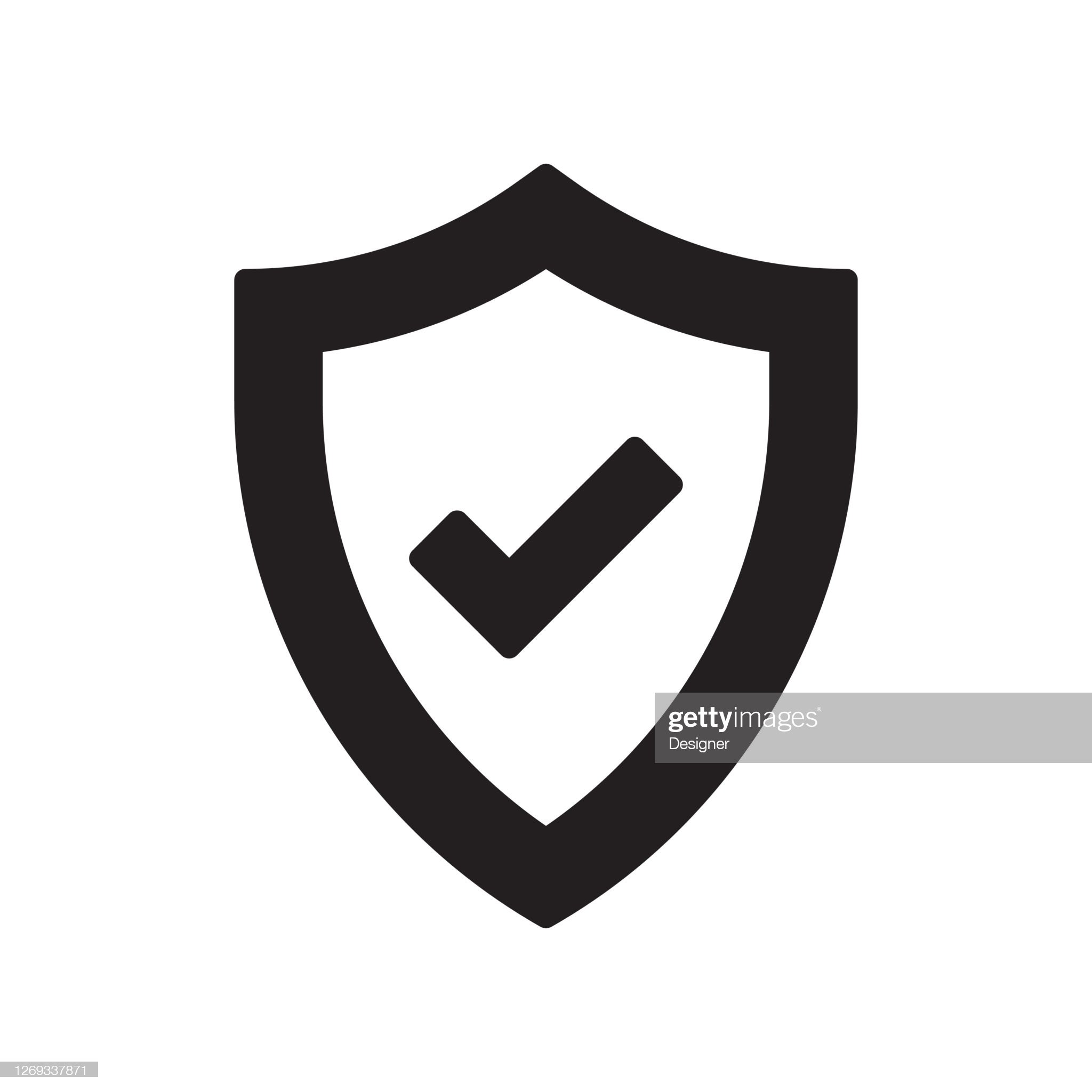 Our Method: SELOR
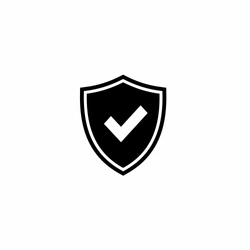 Upgrade a given deep model to a self-explaining version
Trust
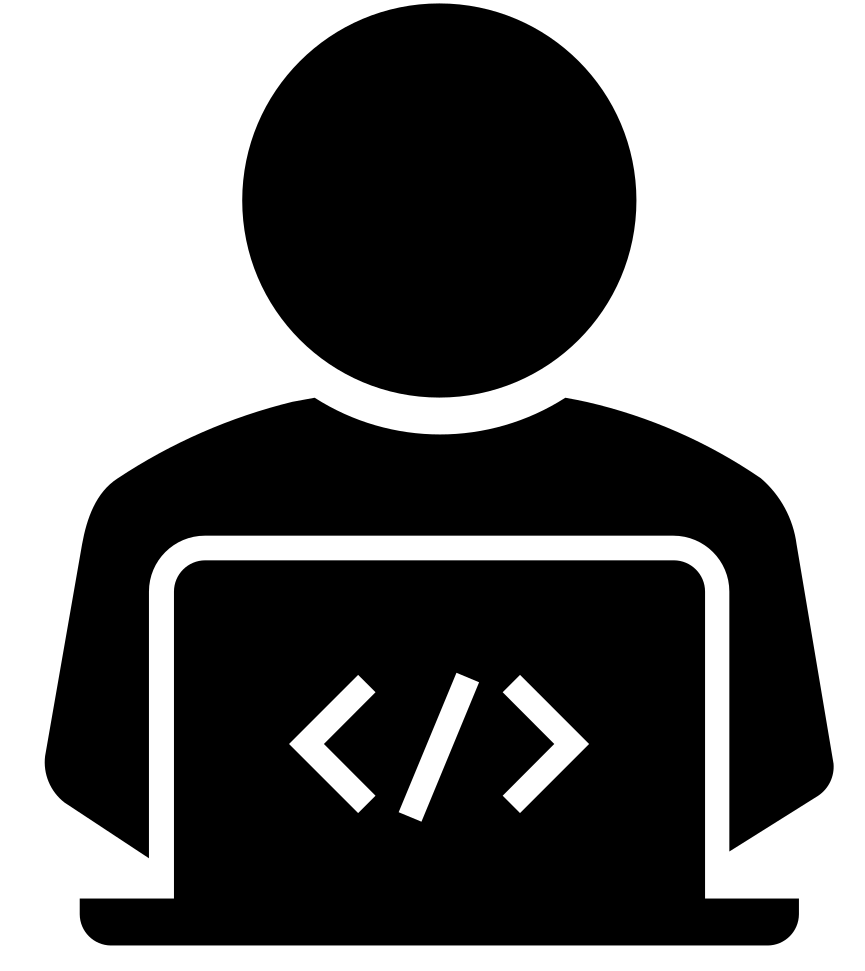 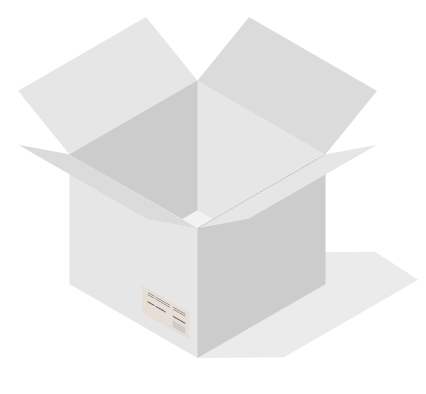 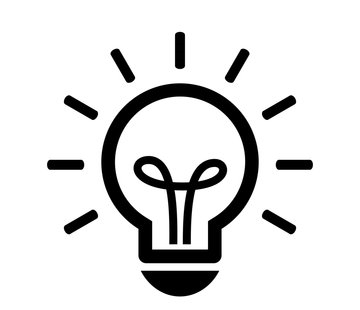 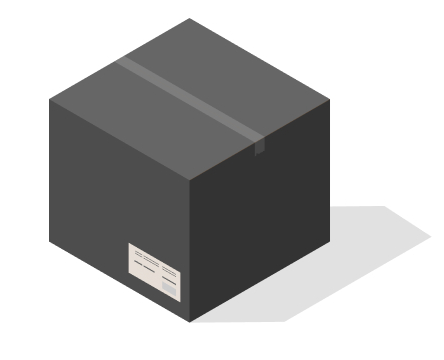 Self-
Explaining
with
LOgic rule
Reasoning
Upgrade
No trust issues: the model explains itself
Steerable: we can easily control the model by treating the explanations as handles


Human understandable: predict according to human logic, ensure that the humans are on the same page with the model
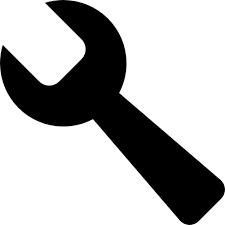 Lays the foundation for close collaboration
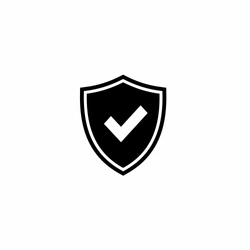 Upgrade a given deep model to a self-explaining version
Trust: explanations faithful to the model
Control
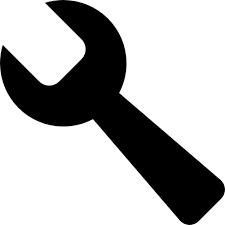 Feedback: explanations as handle for control
Familiar
Robust to noise
Logic rules possess the …
Advantages in terms of communication
Once the model is upgraded, the bi-direction communication highway is built, and we can leverage it freely
Automatically achieve high human precision
Self-explaining deep models with logic rule reasoning, Arxiv, 2022
Our Method: SELOR
Explain from the model’s perspective
Do not map to decisions that are reasonable for humans
is, an => positive sentiment
Self-
Explaining
with
LOgic rule
Reasoning
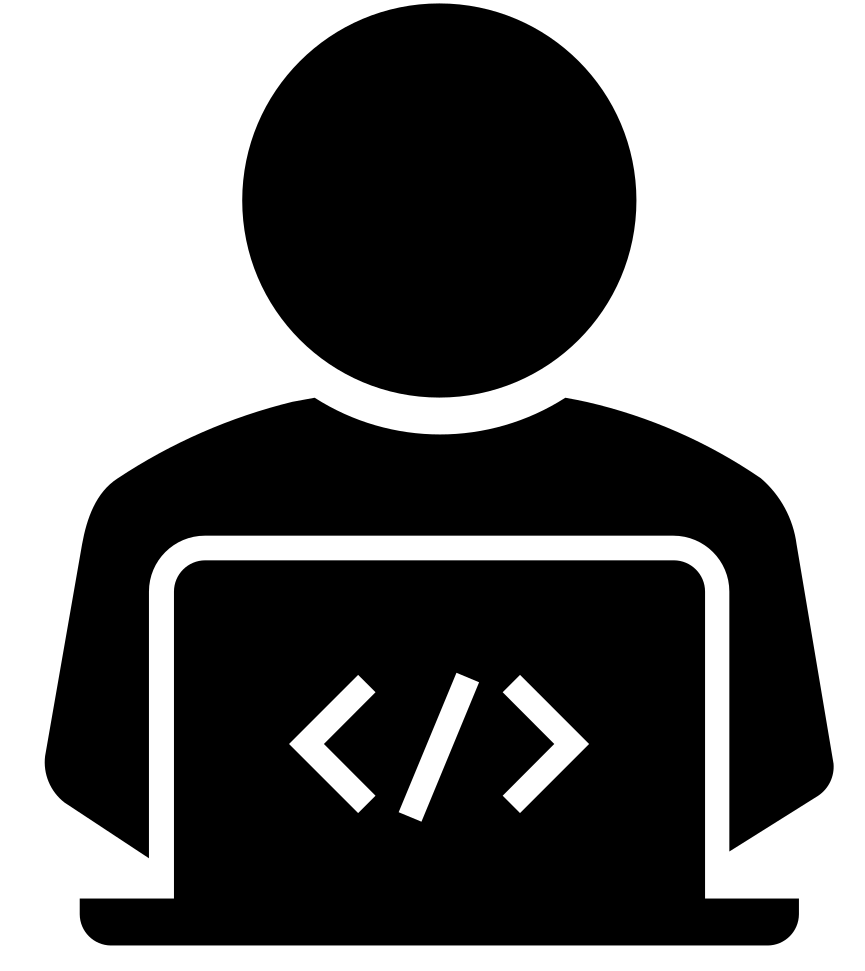 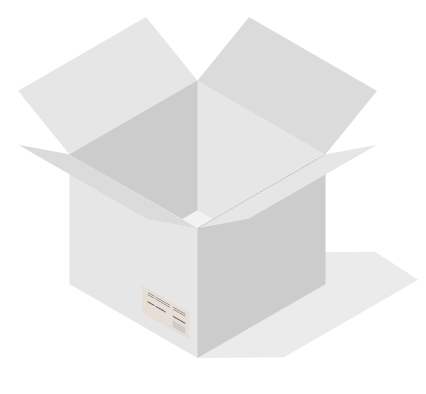 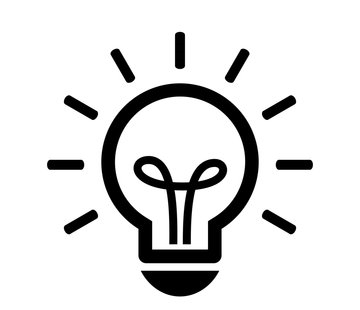 Low Human Precision
Definition: Whether the explanation naturally leads to the prediction according to human perception
Low Human Precision:
User Study of SENN [1]
>30% explanation: humans cannot correctly guess model prediction
(Yelp dataset)
is, an => positive sentiment

awesome => positive sentiment
[1] Towards Robust Interpretability with Self-Explaining Neural Networks, NeurIPS 2018
High Human Precision:
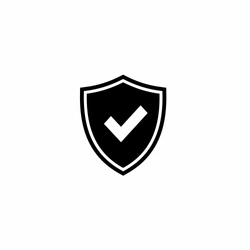 Our Method: SELOR
Logic rules
not BEFORE good => negative sentiment
awesome AND tasty => positive sentiment
Close to human decision logic
Widely applied for making predictions
Upgrade a given deep model to a self-explaining version
Explanations reasonable to humans?
Self-
Explaining
with
LOgic rule
Reasoning
Human precision?
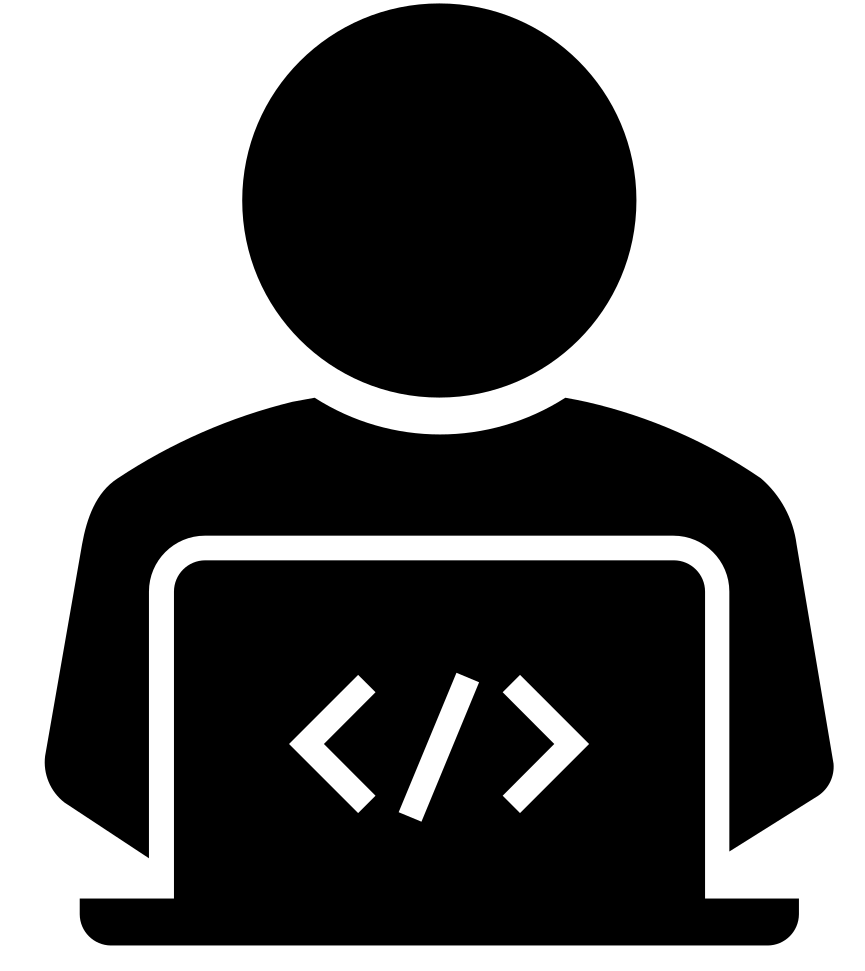 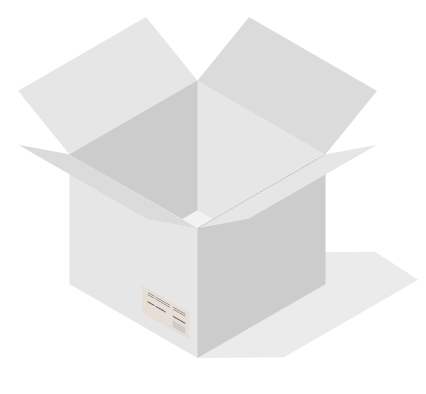 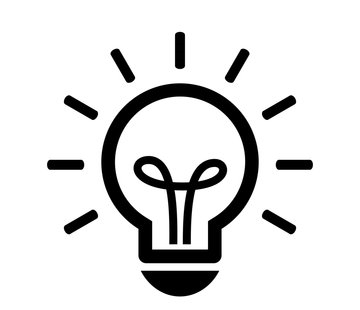 No trust issues: the model explains itself
Steerable: we can easily control the model by treating the explanations as handles


Human understandable: predict according to human logic, ensure that the humans are on the same page with the model
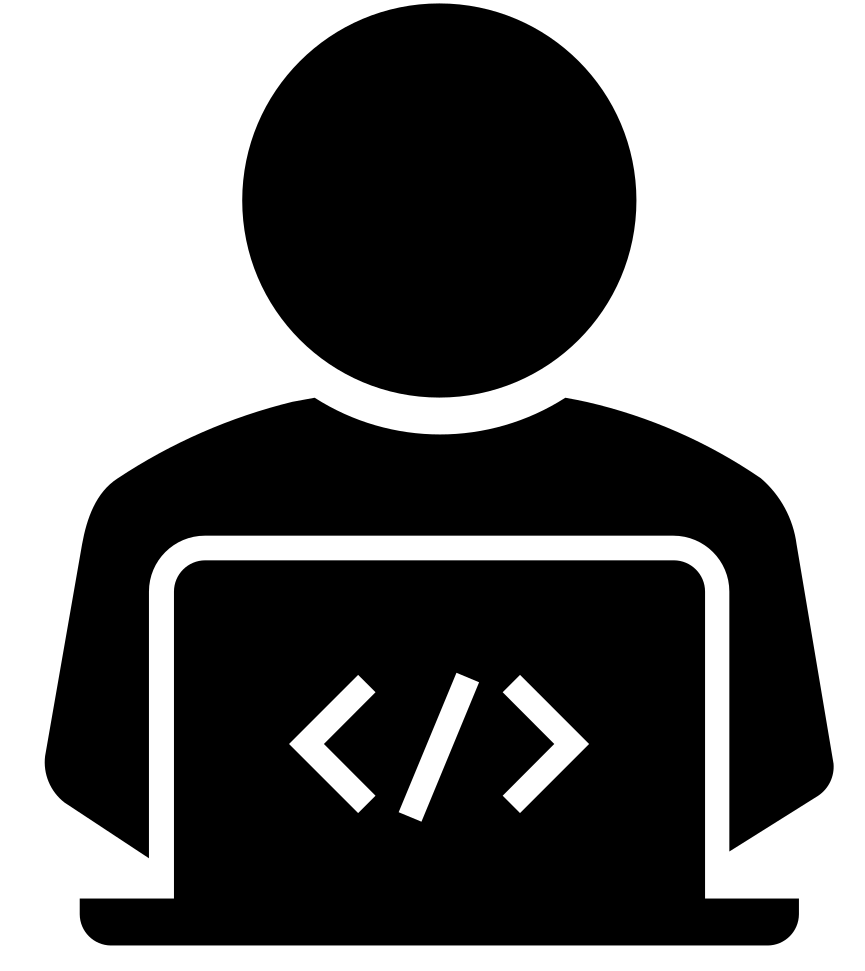 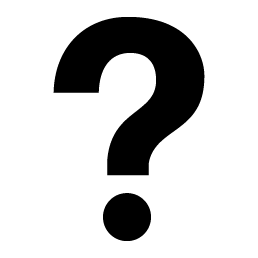 Select rules automatically
Select rules that lead to accurate prediction and high human precision
Minimum human effort
Define the form of the rule
Whether humans find the explanations reasonable and naturally leads to the prediction
e.g., basic unit: word
logical connectives = {AND, OR}
max rule length = 4
Explanations reasonable to humans?
Prediction performance?
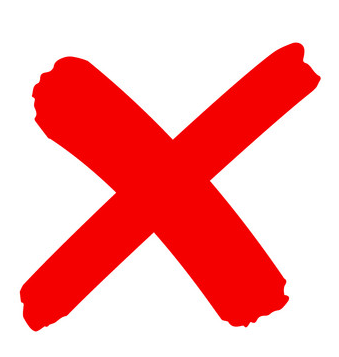 Familiar
Robust to noise
Logic rules possess the …
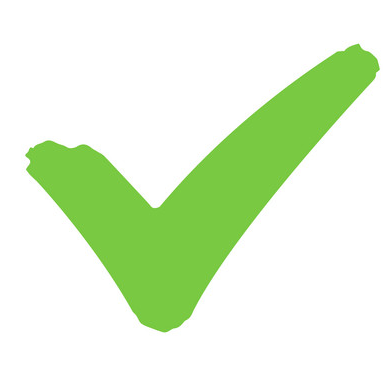 Advantages in terms of communication
Once the model is upgraded, the bi-direction communication highway is built, and we can leverage it freely
Automatically achieve high human precision
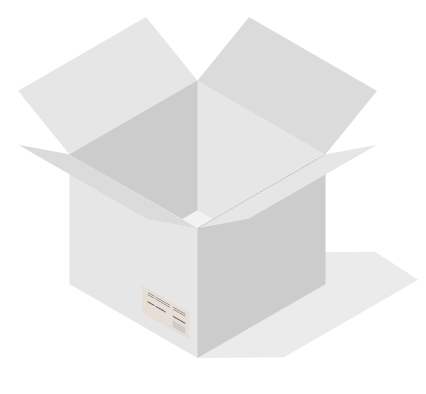 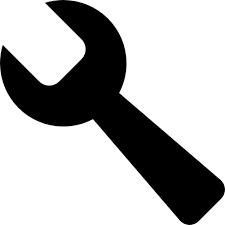 The usefulness are inherently limited because most existing self-explaining models are not on the same page with humans
The usefulness are inherently limited because most existing self-explaining models are not on the same page with humans
Is expla, the models will mostly explain from the
LIME Anchor SENN RCN Ours
Cannot derive useful and actionable insights
+48%
RCN
Ours
SENN
Anchor
LIME
Framework
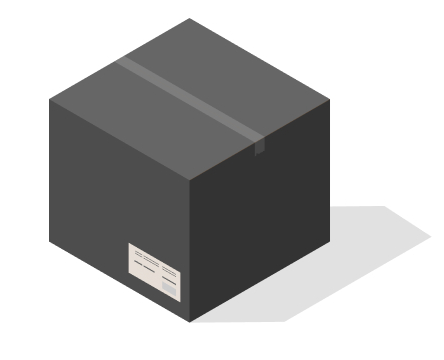 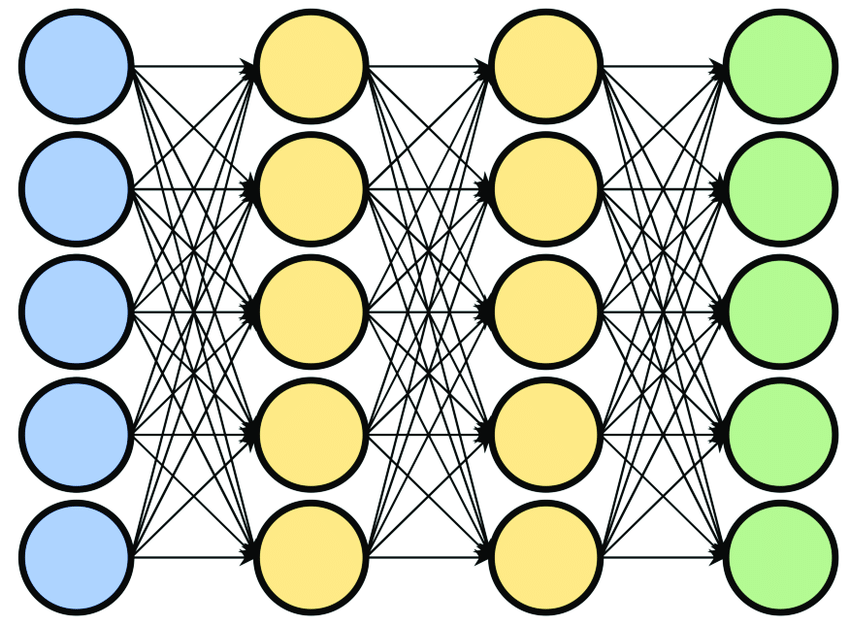 Positive sentiment
E.g., Softmax + Linear
The food is awesome, and the service is good
Prediction layer
…
Encoder Network
awesome AND tasty => positive sentiment
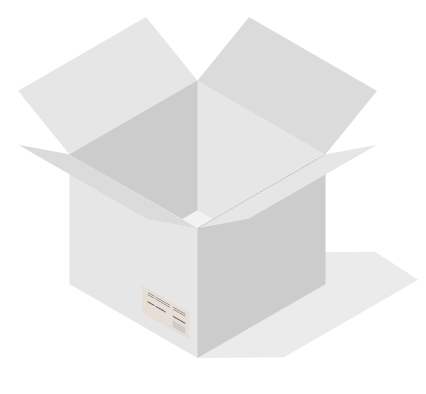 Framework
Antecedent
Consequent
(condition for applying the rule)
the
the AND food
service AND food
……


the AND is AND good
and AND the AND is
……
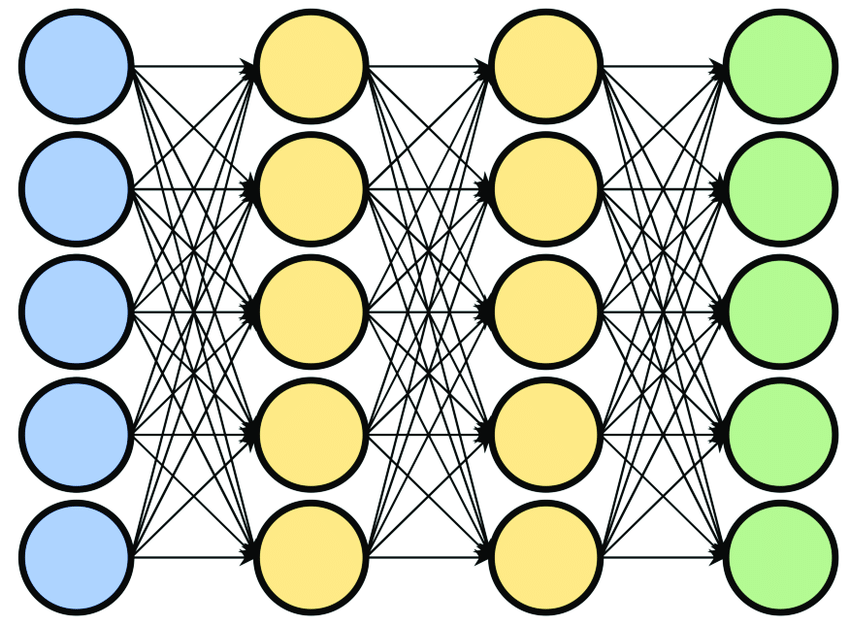 RNN
The food is awesome, and the service is good
awesome AND good
Antecedent generator
…
Selects the first part of the rule from all candidates
Candidate: antecedent that satisfies the human given form
awesome AND tasty => positive sentiment
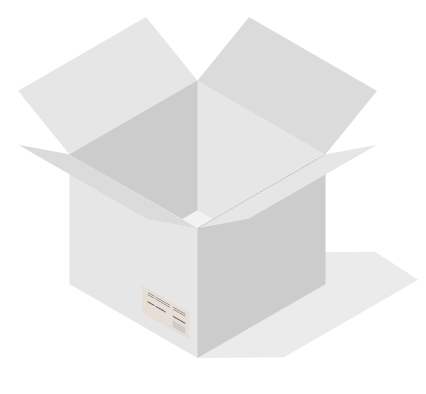 Framework
Antecedent
Consequent
(model prediction)
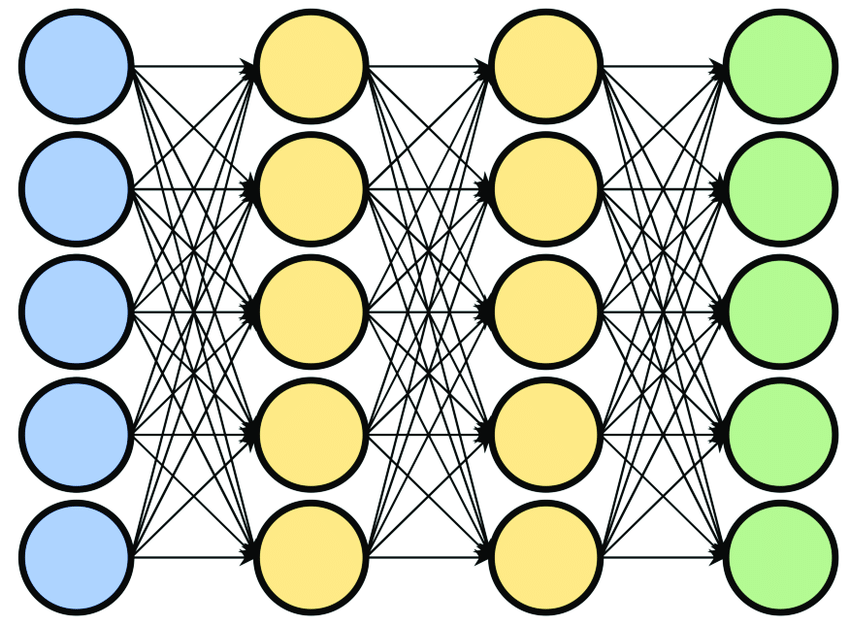 RNN
The food is awesome, and the service is good
awesome AND good
Rule
Consequent estimator
…
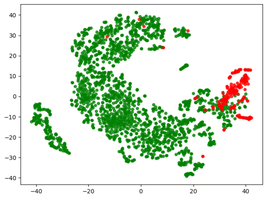 Positive sentiment
(90% probability)
Optimize the cross-entropy loss
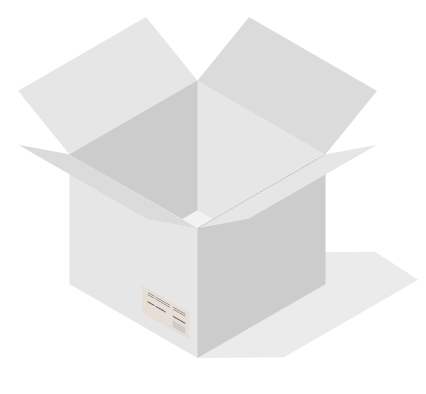 Framework
Automatically find rules that can well distinguish positive and negative samples
High Human Precision
awesome AND good => pos (90% prob)
Small loss
is AND an => positive sentiment (50% prob)
Large loss
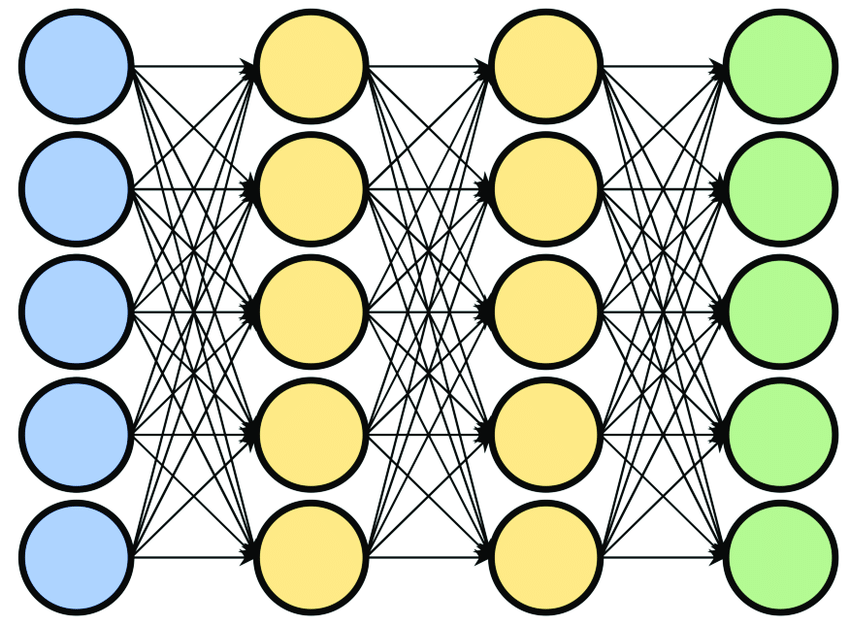 RNN
The food is awesome, and the service is good
awesome AND good
Rule
Consequent estimator
…
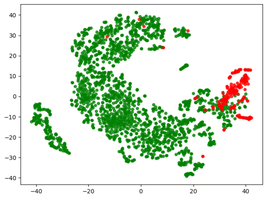 Positive sentiment
(90% probability)
Optimize the cross-entropy loss
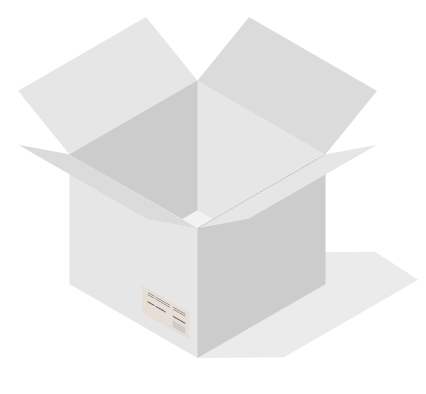 Framework
Automatically find rules that can well distinguish positive and negative samples
awesome AND good => pos (90% prob)
Small loss
is AND an => positive sentiment (50% prob)
Large loss
High Human Precision
User study
Percentage of best
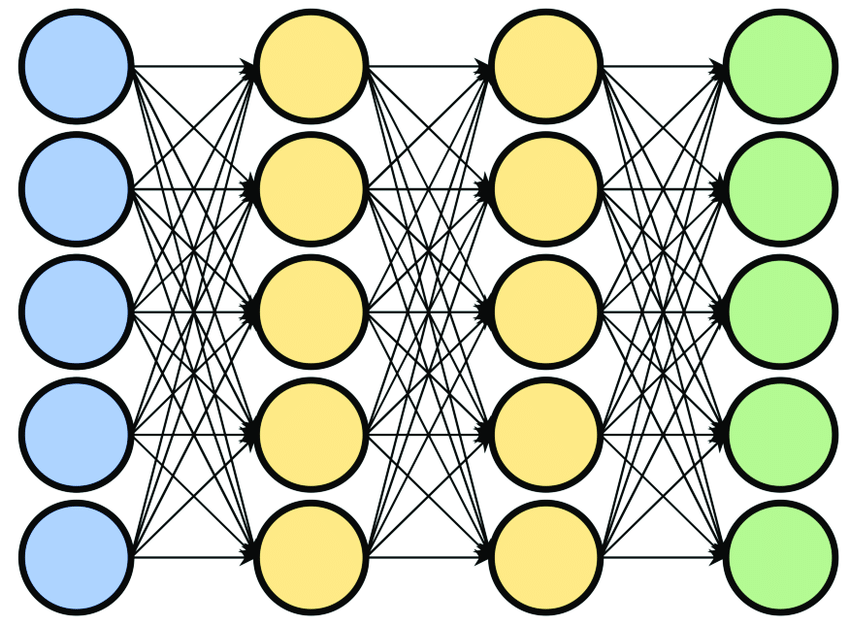 RNN
The food is awesome, and the service is good
awesome AND good
+500%
(Adult dataset)
Rule
Consequent estimator
…
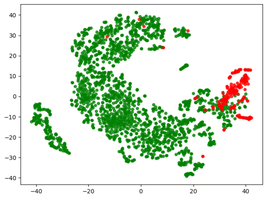 Positive sentiment
(90% probability)
Optimize the cross-entropy loss
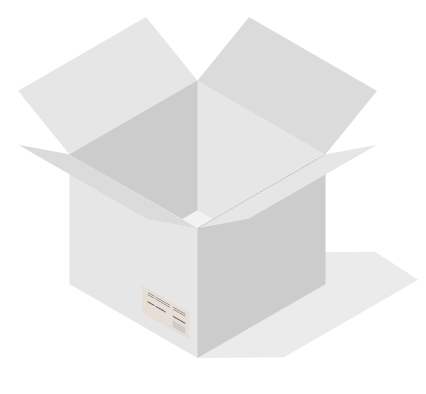 Framework
Automatically find rules that can well distinguish positive and negative samples
awesome AND good => pos (90% prob)
Small loss
is AND an => positive sentiment (50% prob)
Large loss
High Human Precision
User study
Percentage of best
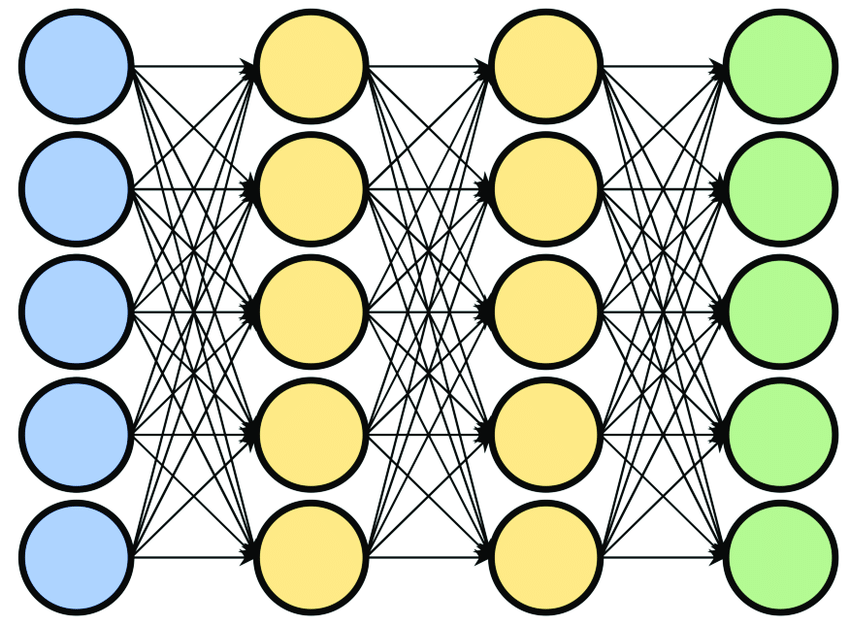 RNN
The food is awesome, and the service is good
awesome AND good
+500%
(Adult dataset)
Rule
Consequent estimator
Good Prediction Performance
…
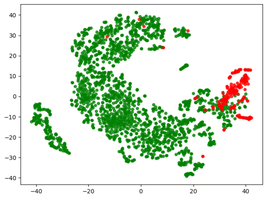 Positive sentiment
(90% probability)
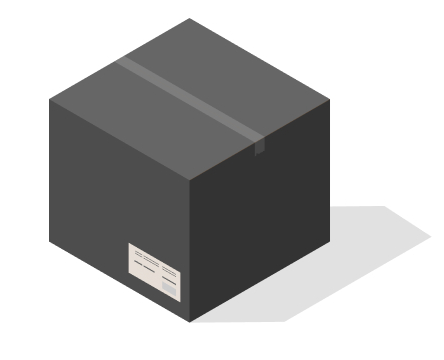 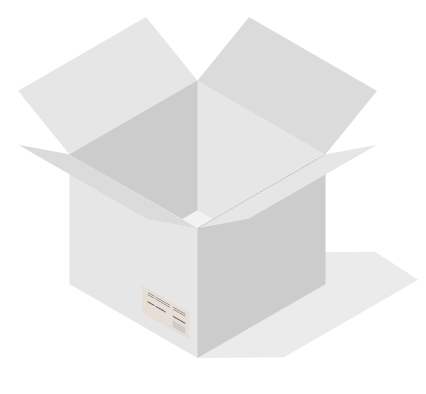 SELOR
Optimize the cross-entropy loss
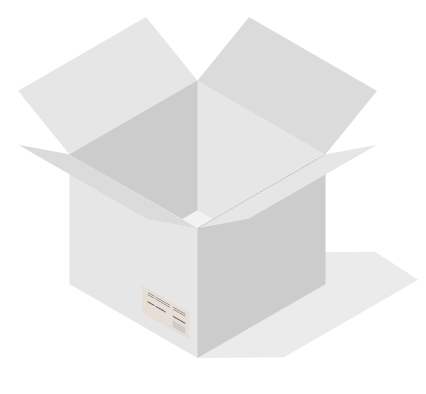 Framework
Automatically find rules that can well distinguish positive and negative samples
awesome AND good => pos (90% prob)
Small loss
Training cost
is AND an => positive sentiment (50% prob)
Large loss
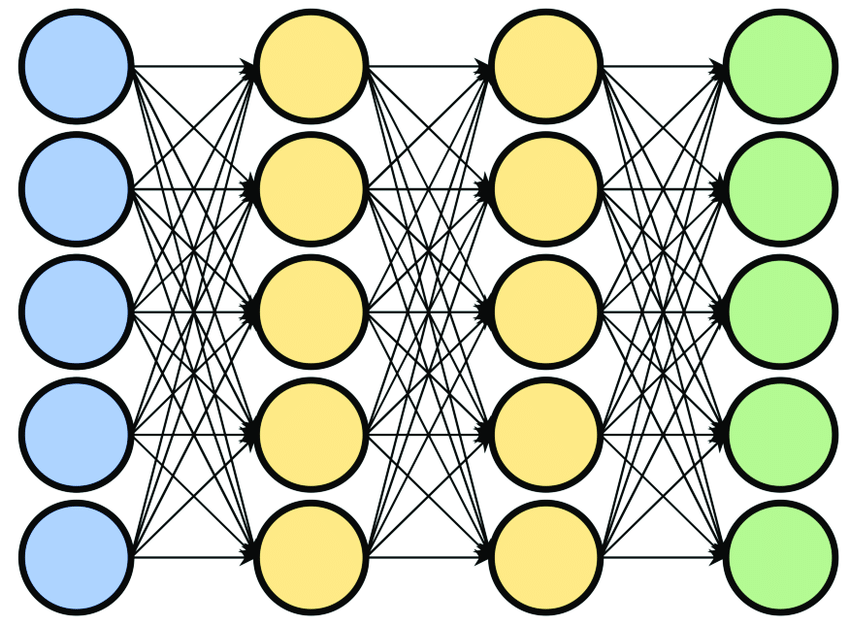 Trained efficiently in a differentiable way with widely-used deep learning modules
RNN
The food is awesome, and the service is good
awesome AND good
Rule
Consequent estimator
Good Prediction Performance
High Human Precision
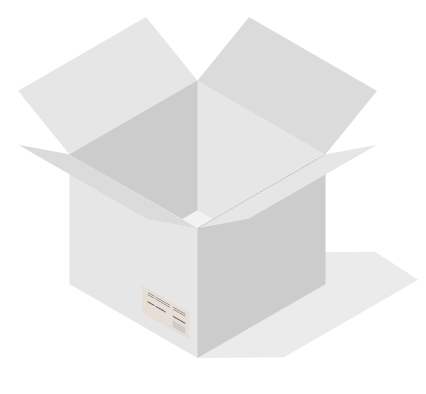 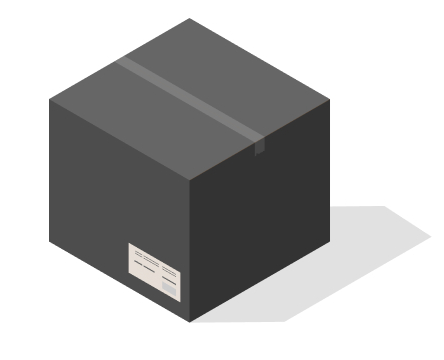 …
SELOR
slightly slower than 
+16% training time
(BERT base, Yelp)
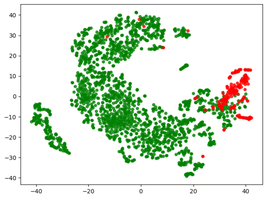 User study
Percentage of best
Positive sentiment
(90% probability)
+500%
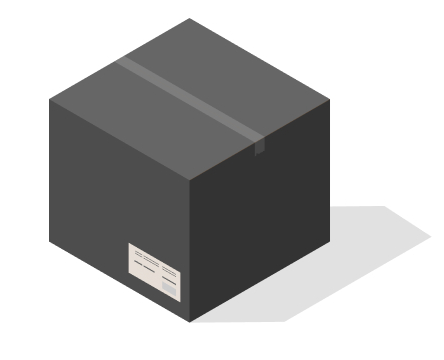 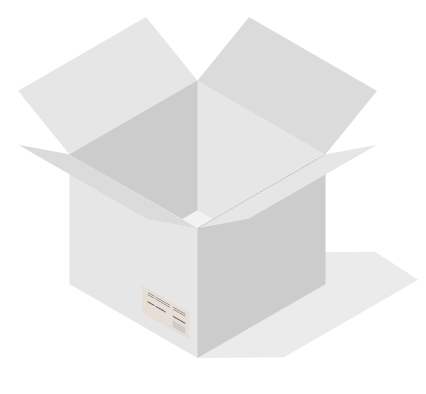 (Adult dataset)
SELOR
Additional Advantages
Generate explanations efficiently
SELOR vs LIME: 1,000x speed-up 
SELOR vs Anchor: >50,000x speed-up
(BERT base, Yelp)
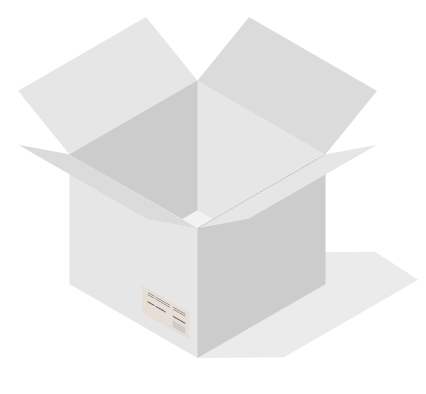 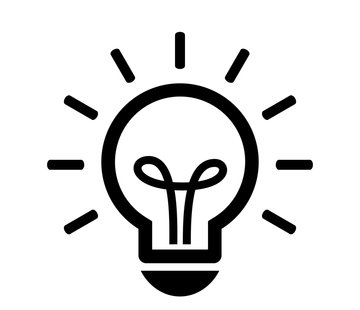 Robust to noisy labels
>10% F1 increase when 20% labels are randomly flipped
(BERT base, Yelp)
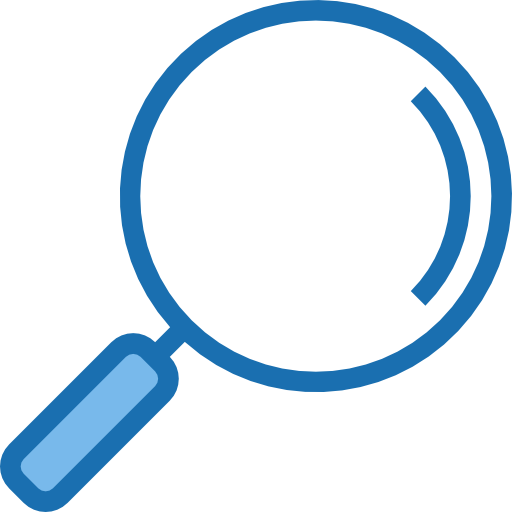 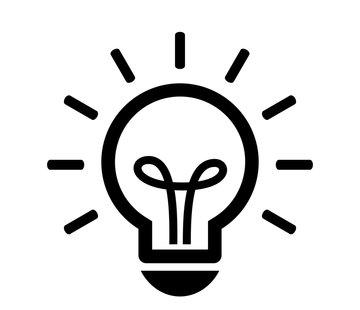 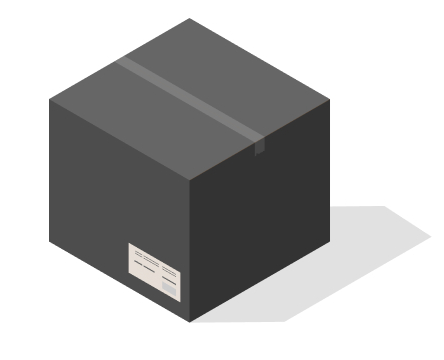 Can be steered without retraining
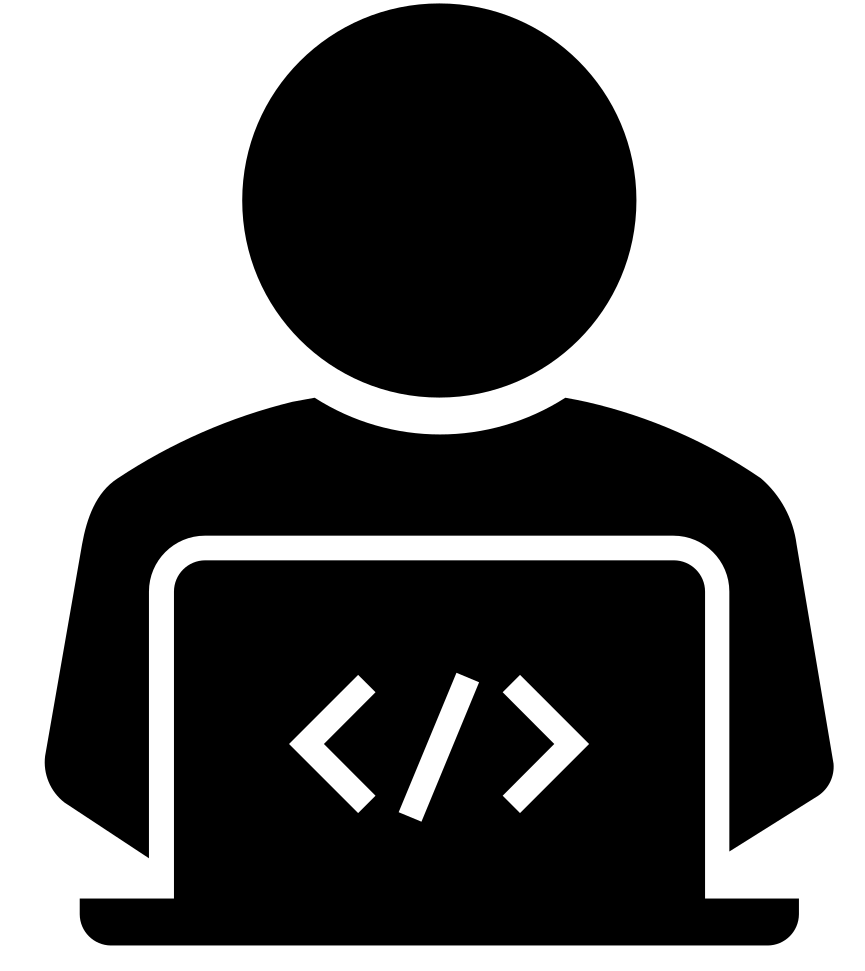 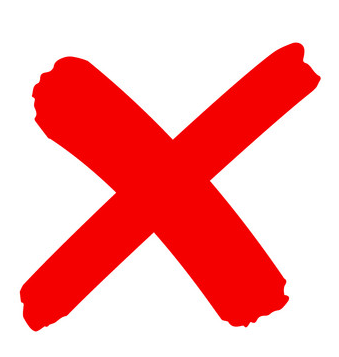 vegas => positive sentiment
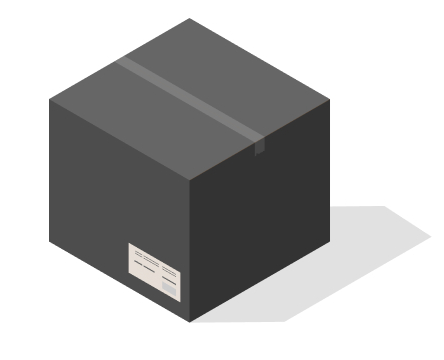 SELOR
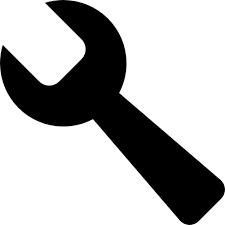 vs
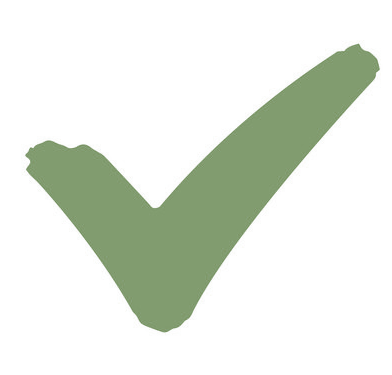 tasteless => negative sentiment
Explainable Machine Reasoning
Initial attempts for achieving close human-close relation
There is so much we should learn from interdisciplinary studies
We need to find better ways to evaluate the reasoning processes
Logic rule: SELOR [Arxiv 2022]
Knowledge graph: ReMR [WWW 2022], AnchorKG [KDD 2021], 	ADAC [SIGIR 2020], ECR [IJCAI 2020], DEAML [AAAI 2019]
Social network: SureFact [KDD 2022], FinerFact [AAAI 2021]
Symbolic System
Substructure
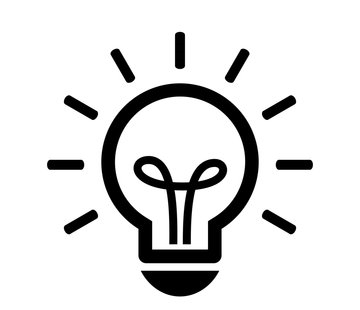 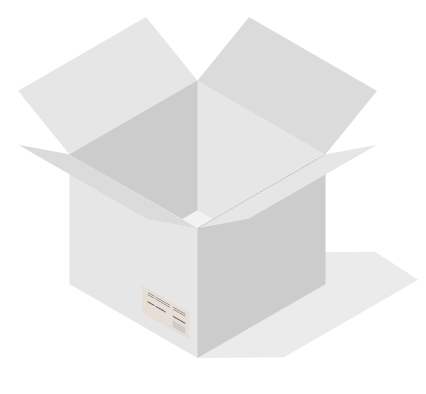 Output Prediction
Input
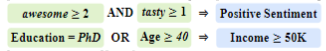 …
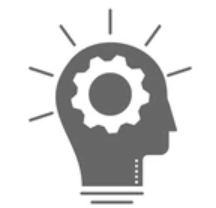 Human Knowledge
Plan II
Interdisciplinary Collaboration
Plan I
Explanation Benchmark Dataset
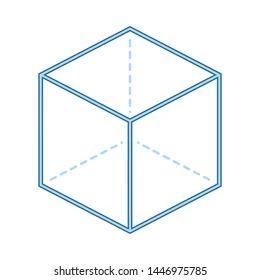 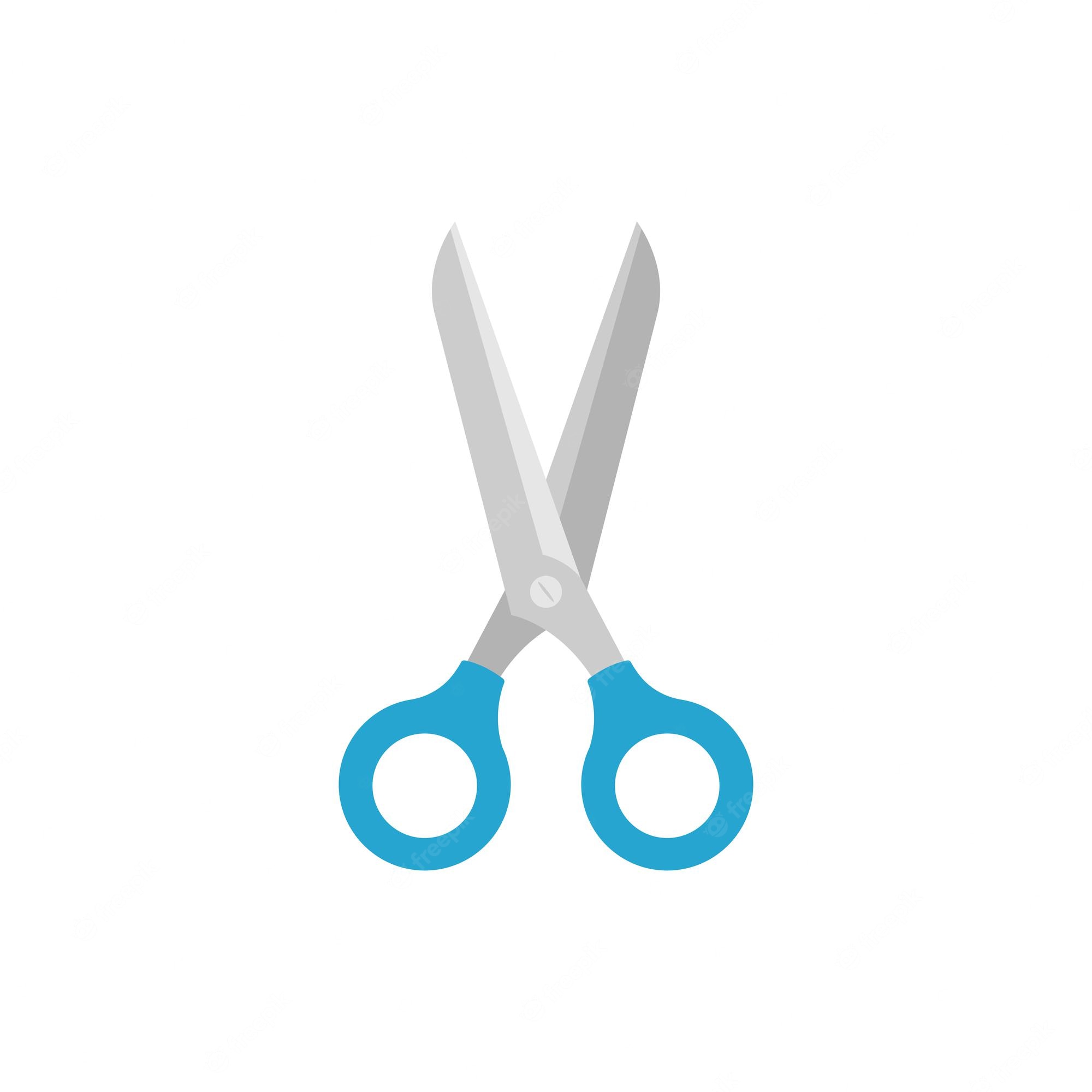 Psychologists’ view
Logical Reasoning
System 1 Thinking Intuition
System 2 Thinking: Reasoning
 Model design
Neuroscientists’ view
 Desirable reasons
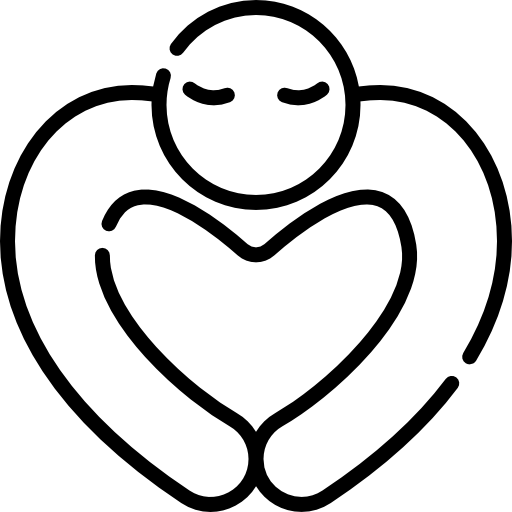 Thanks
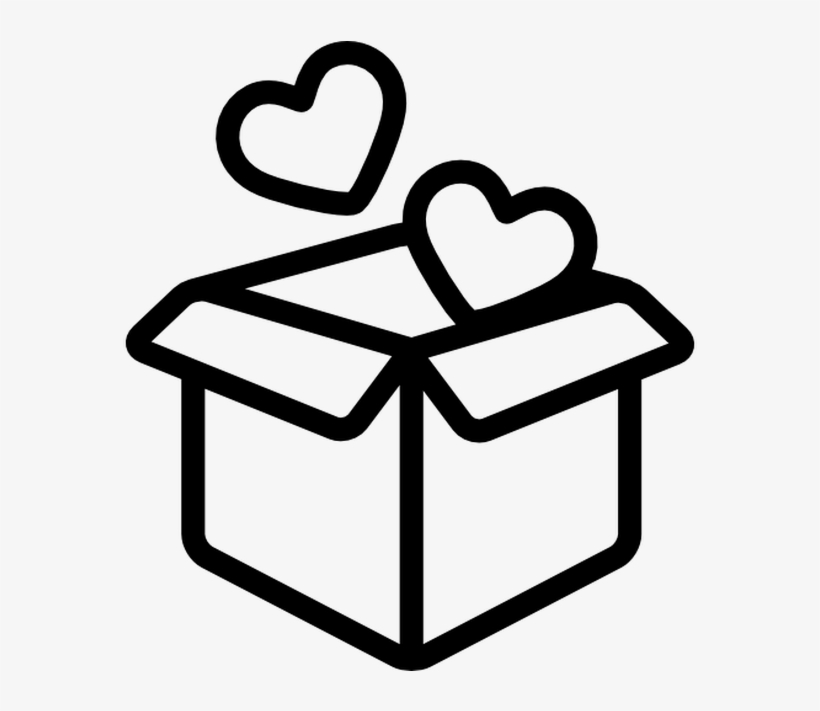 Xiting Wang
Social Computing Group
Microsoft Research Asia